Zoom sur:La Professionnalisation des acteurs de la VAE
Pôle services Guadeloupe Formation
1
Le CARIF  assure la professionnalisation des acteurs de la formation , de l’orientation et de l’emploi.
Dans ce cadre, un programme annuel de formation est proposé chaque année en tenant compte des évolutions et de l’actualité de la formation professionnelle, de l’orientation et de l’emploi.
Il se décline à travers  :

Des programmes modulaires de formation,
La réalisation d’études sectorielles en lien avec l’emploi, la formation l’orientation
Des manifestations et d’événements sur des thématiques en lien avec la formation et l’orientation
Des outils d’appui à la mise en réseau des professionnels et à la délivrance du service : sites internet, extranet, communautés de métiers, outils interactifs d’appui à l’orientation...
2
Les 6 axes de professionnalisation du CARIF OREFAxe 1• La connaissance des dispositifs et des acteurs formation orientation emploiAxe 2• La connaissance de l’environnement socio-économique du territoireAxe 3• Les échanges et analyses de pratiques sur les actes métiersAxe 4• Les rencontres de coopération inter réseaux des opérateurs CEPAxe 5• La connaissance des publics et de leurs spécificitésAxe 6•La transmission d’une culture numérique
3
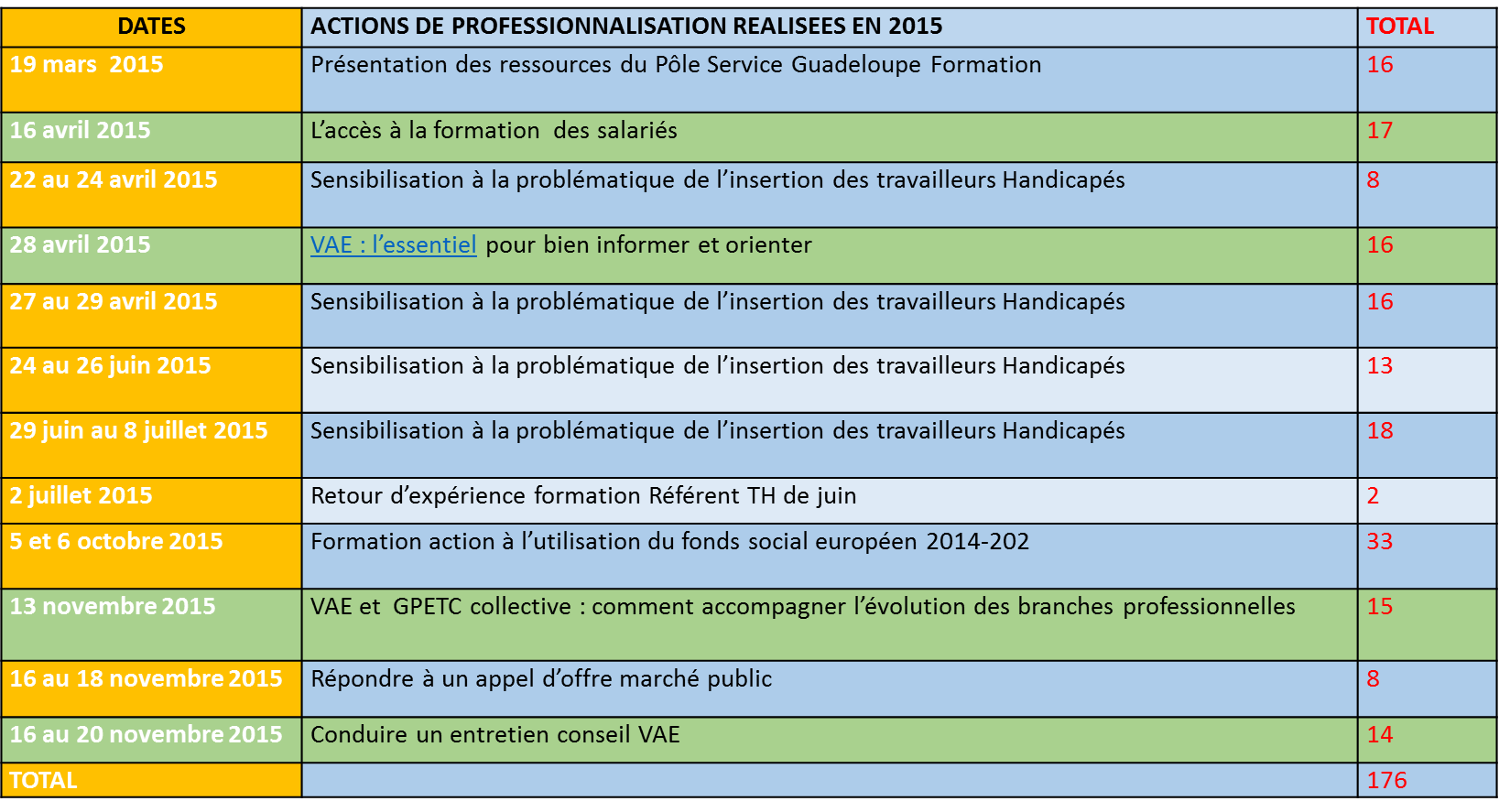 4
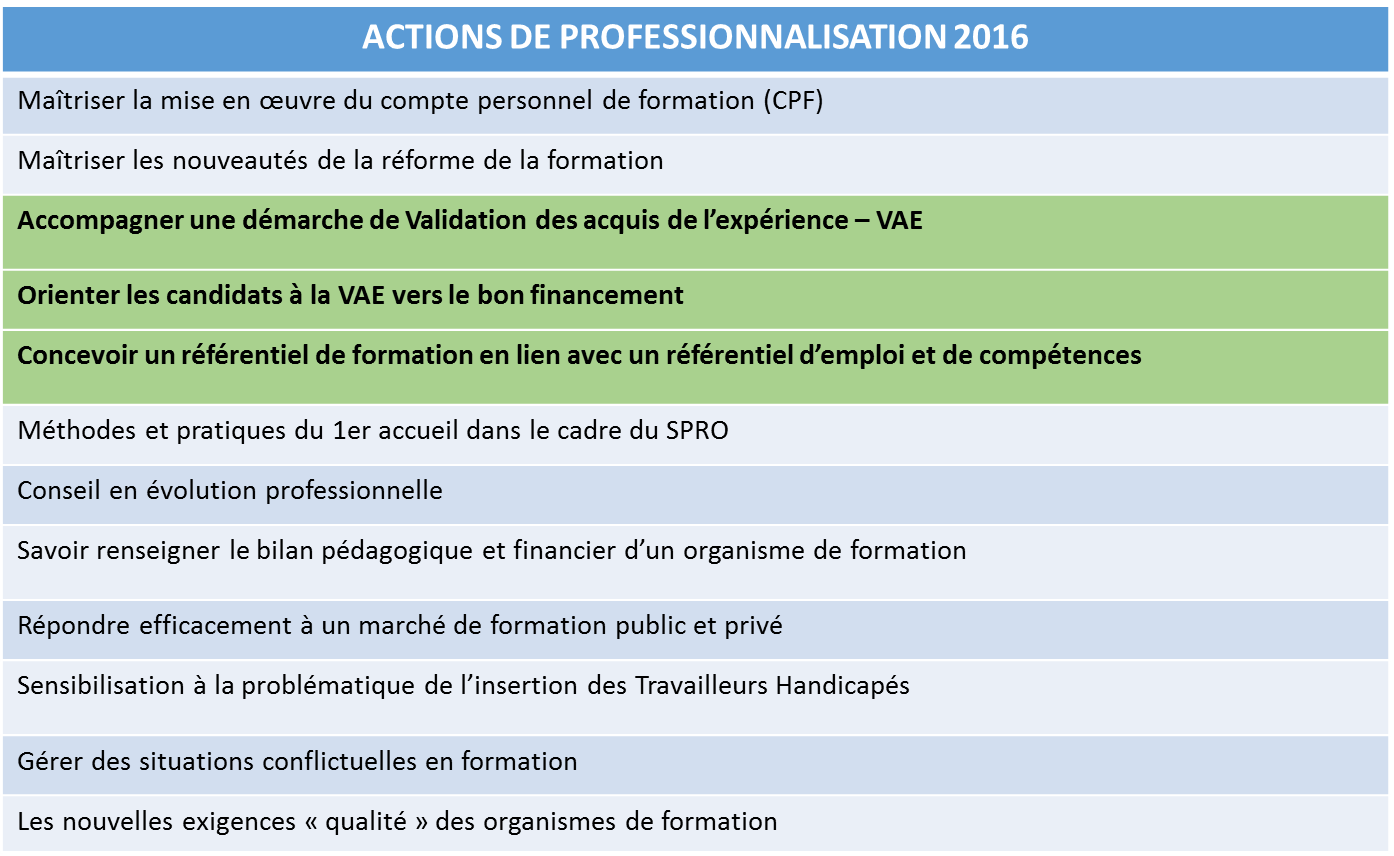 5
OREF
Observatoire Régional de l’Emploi et de la Formation
Accompagner les publics c’est aussi connaitre les enjeux socio-économiques du  territoire
6
7
8
PROFESSIONNALISATION 2017: Pistes de réflexion
9
Mieux connaître et promouvoir la VAE 
Mobiliser et engager les publics dans un parcours ou des actions
Quelles pratiques d’entretien pour orienter et accompagner ?
Enrichir ses formations grâce aux MOOCS, ressources en ligne et réseaux sociaux numériques
Loi du 02 mars , Loi travail, loi NOTRE: Quels impacts sur la formation tout au long de la  vie ?

…………………….
10
11